Giftedness Unmasked
Dr. Michael Postma
www.giftedandthriving.com
©gifted&Thriving, 2023
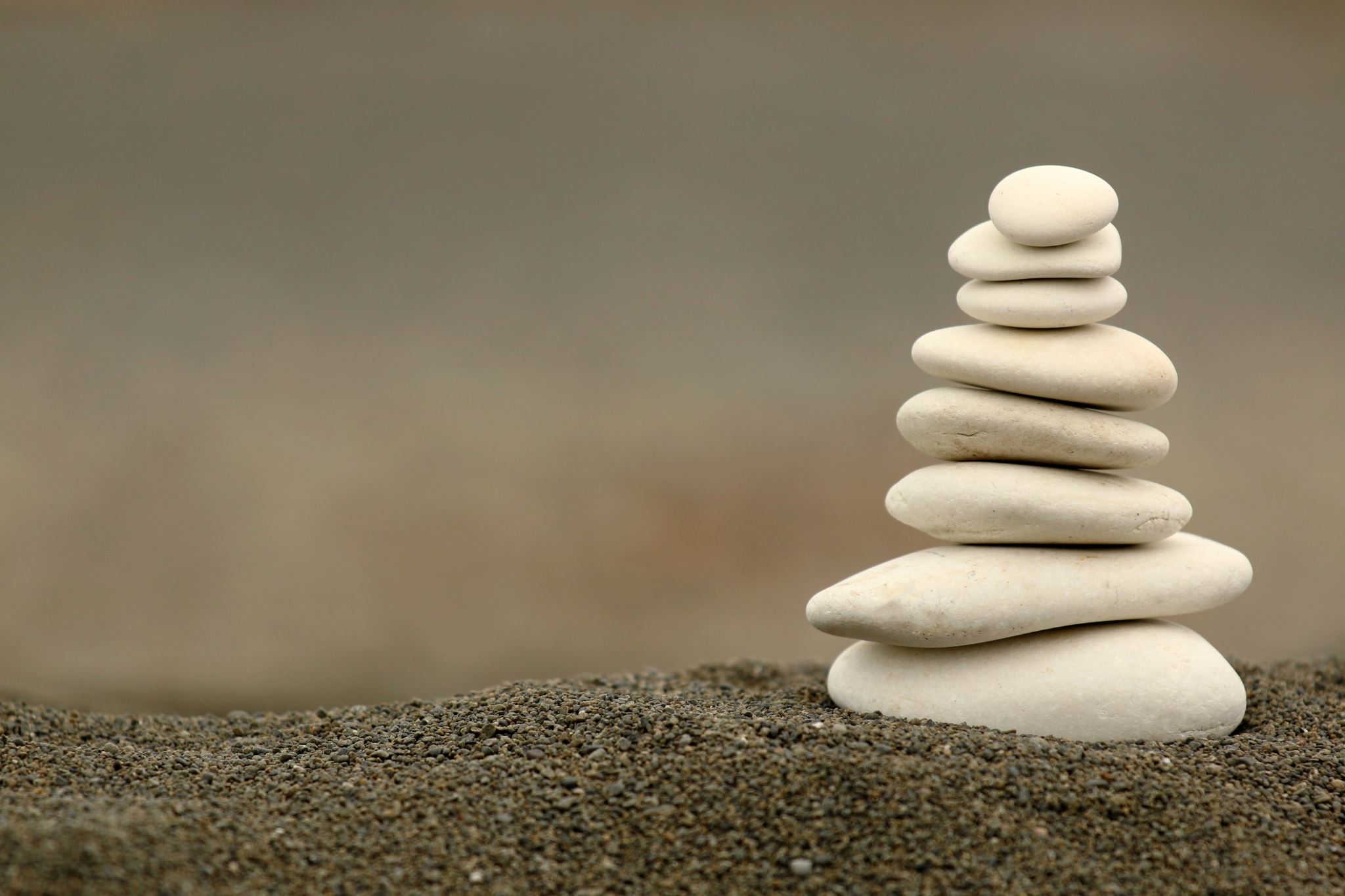 The Essentials
Empathy and Understanding
Intense Epigenetics (Sensory Prints)
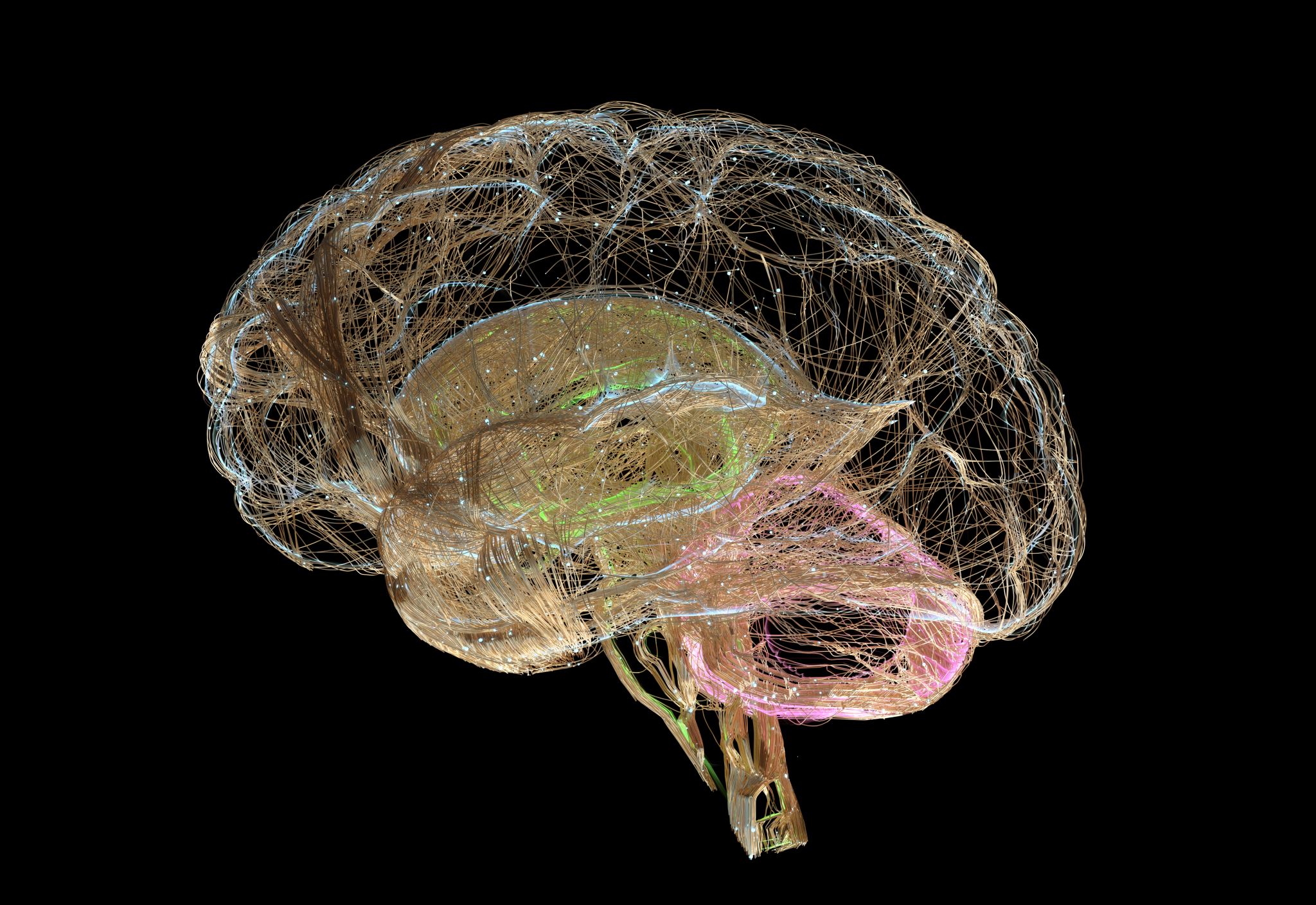 The G/T Brain
Intense Sensory Prints (Epigenetics)
+
Environmental Factors
+
High Levels of Cognition
=
Limbic Delay
Asynchronous Development
Over-excitability
Negative Rumination
Positive Disintegration
AND Processing Speed
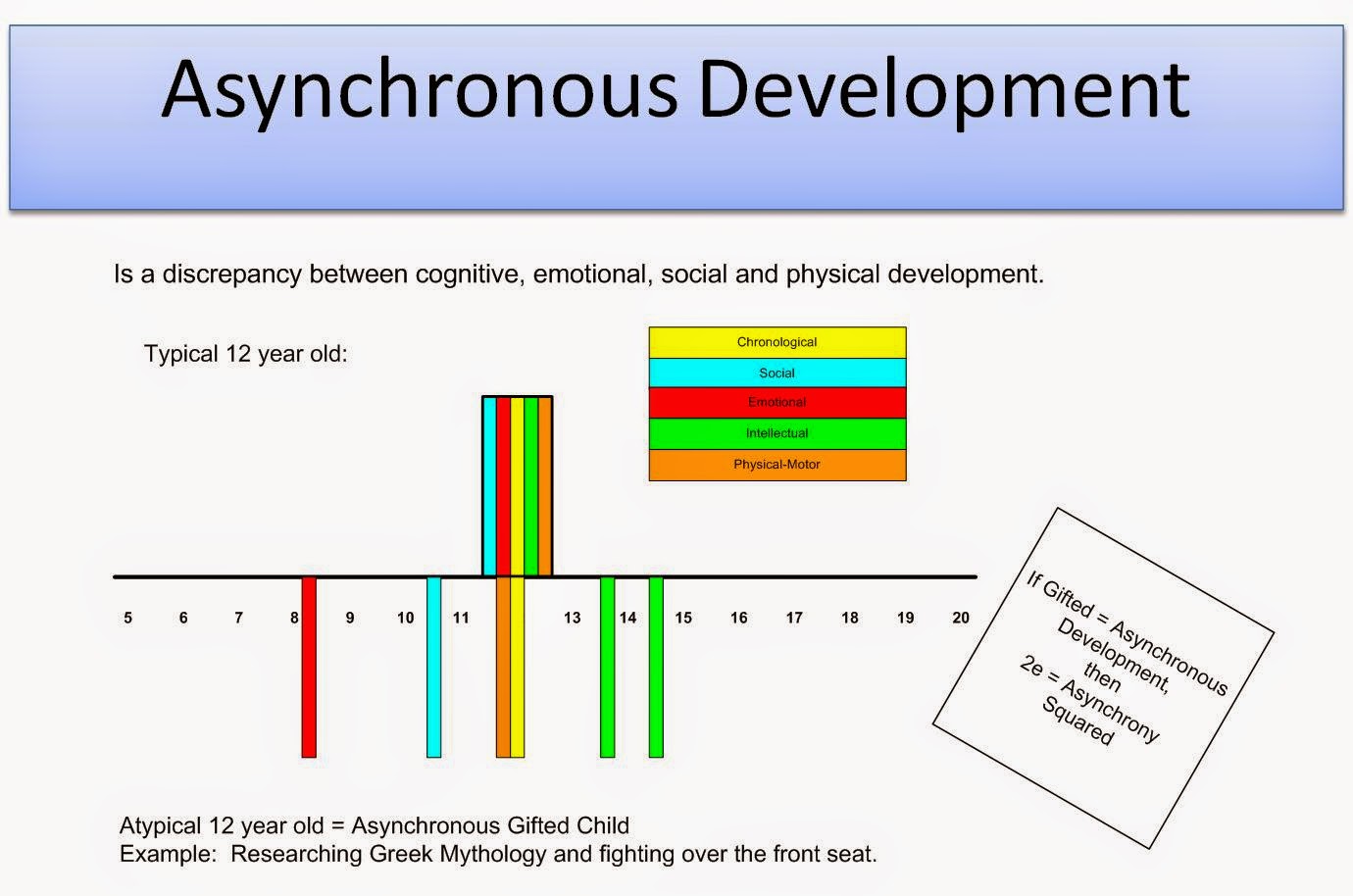 Asynchronous Development
Positive Metacognition
Cultivating Understanding
“A greater awareness, a greater sensitivity, and a greater ability to understand and to transform perceptions into intellectual and emotional experiences”
Annemarie Roeper
Proper Identification
Early Awareness: Atypical Development
It is difficult to get an accurate assessment in early childhood but the markers are there
A Comprehensive Approach
Quantitative and Qualitative data
Portfolios, reports, questionaries, etc.
Intelligence Assessment (Naglieri’s new General Abilities Test, WISC-V, etc.)
Discrepancy data for 2e
Thank you
Gifted and Thriving, LLC.
www.giftedandthriving.com

mpost97@gmail.com